Dr. Bronislovo Lubio vardo respublikinis chemijos konkursas
2015-10-22
Jonava
Jonavos Senamiesčio gimnazijoje 2015 spalio mėn. 22 d. surengtas pirmasis Dr. Bronislovo Lubio vardo respublikinis chemijos konkursas
Konkurse varžėsi pagrindinių mokyklų 9–10 klasių ir gimnazijų I-II klasių mokiniai;
76 mokiniai iš 19 Lietuvos mokyklų dalyvavo protų mūšyje, sprendė teorines užduotis ir atliko laboratorinį darbą.
Konkursą parėmė Dr. Bronislovo Lubio vardo labdaros ir paramos fondas.
Mokiniams ir mokytojams buvo suorganizuota kelionė po chemijos pramonės įmonę „Achema“.
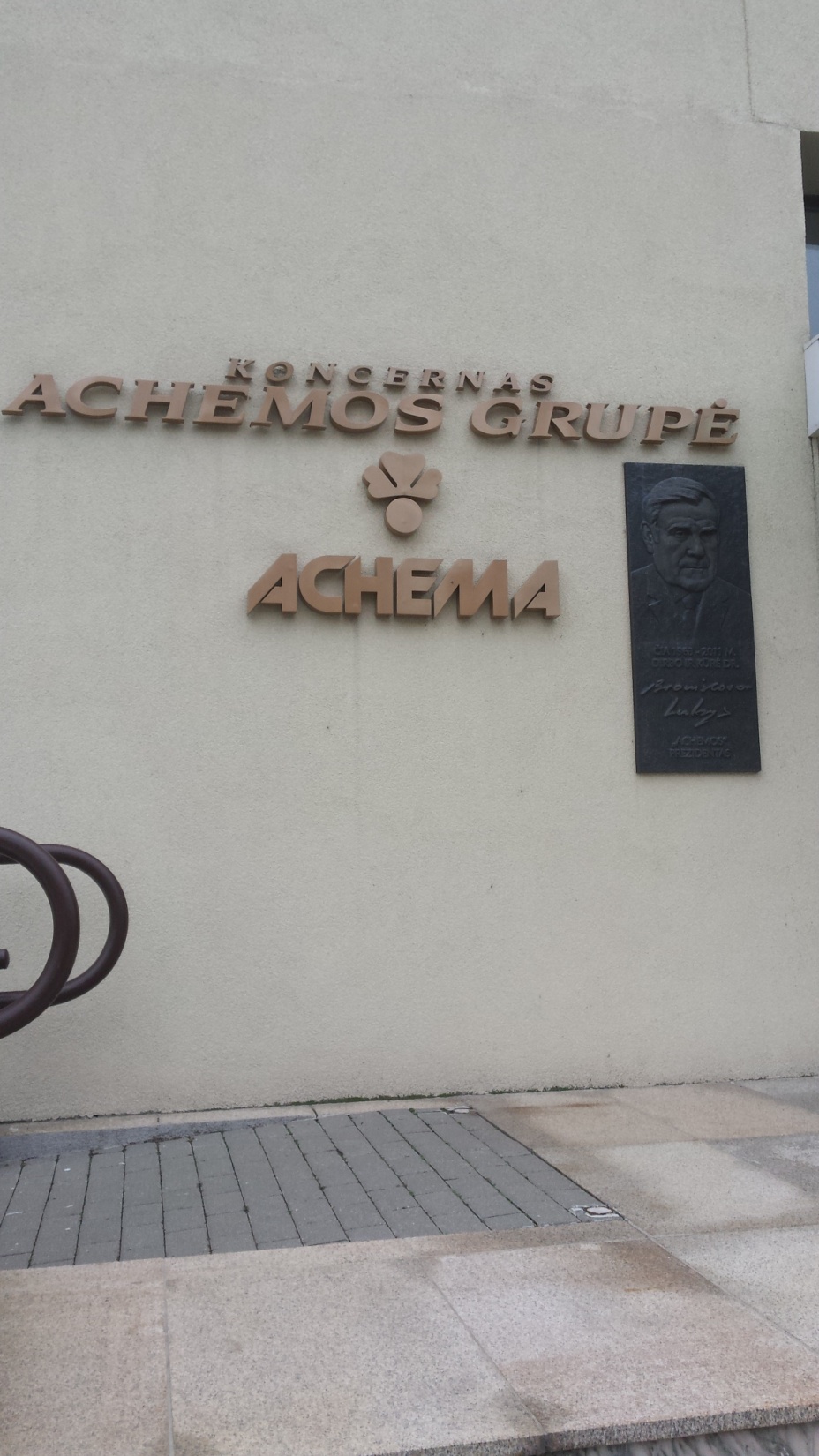 Gimnazijai atstovavo I – II gimnazijos  klasių komanda:
Deividas Aidukas 1A
Lukas Zajankovskij 1A
Liutauras Baltrūnas 2A
Barbora Bacytė 2G
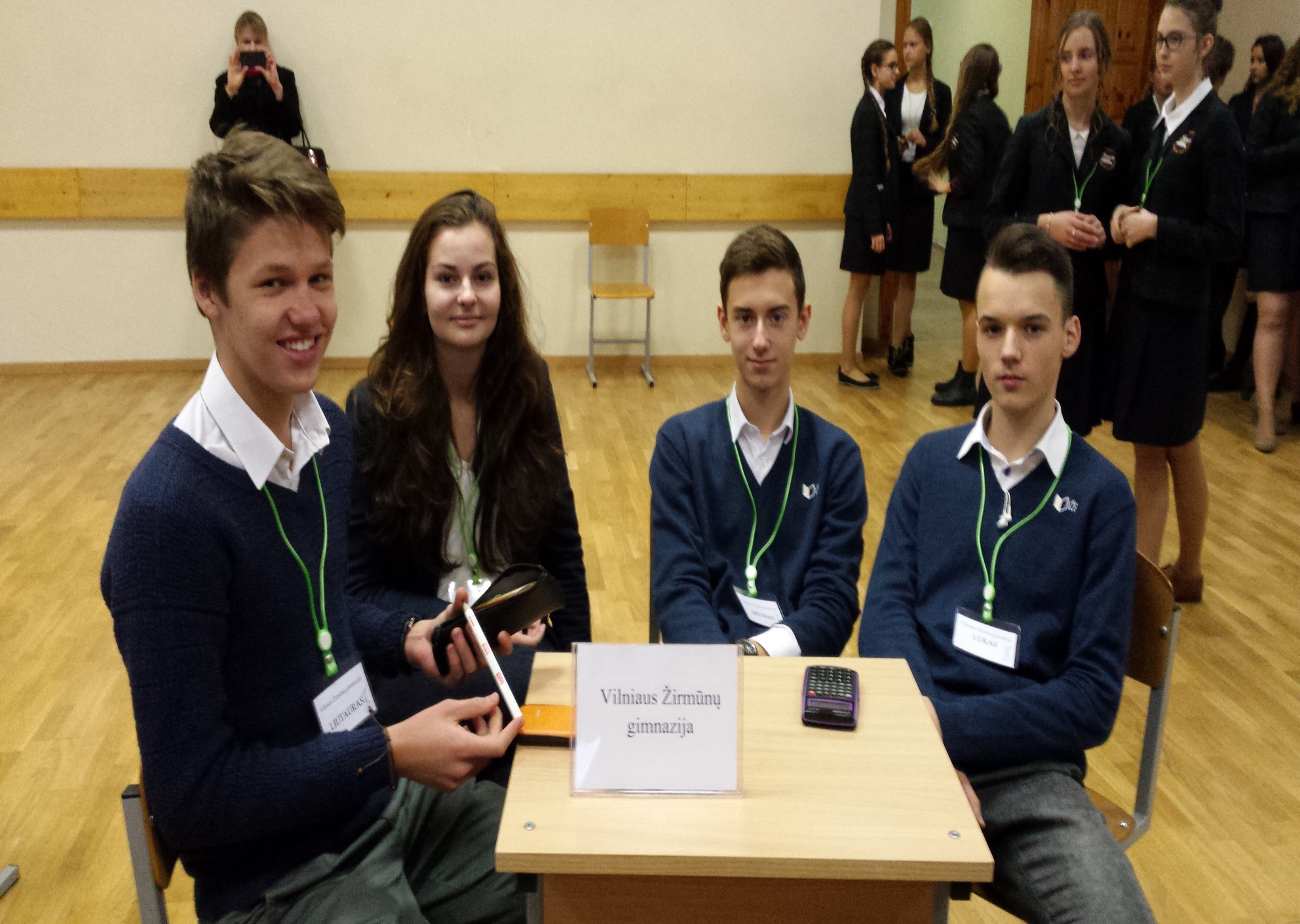 Komandos pasiekimai:
Individualiais prizais, įsteigtais AB „Achema“, apdovanoti geriausiai eksperimentą  vykdę mūsų gimnazijos II klasių mokiniai:Liutauras Baltrūnas 2A
  Barbora Bacytė 2G
Komandos pasiekimai:
Užimta IV vieta tarp komandų
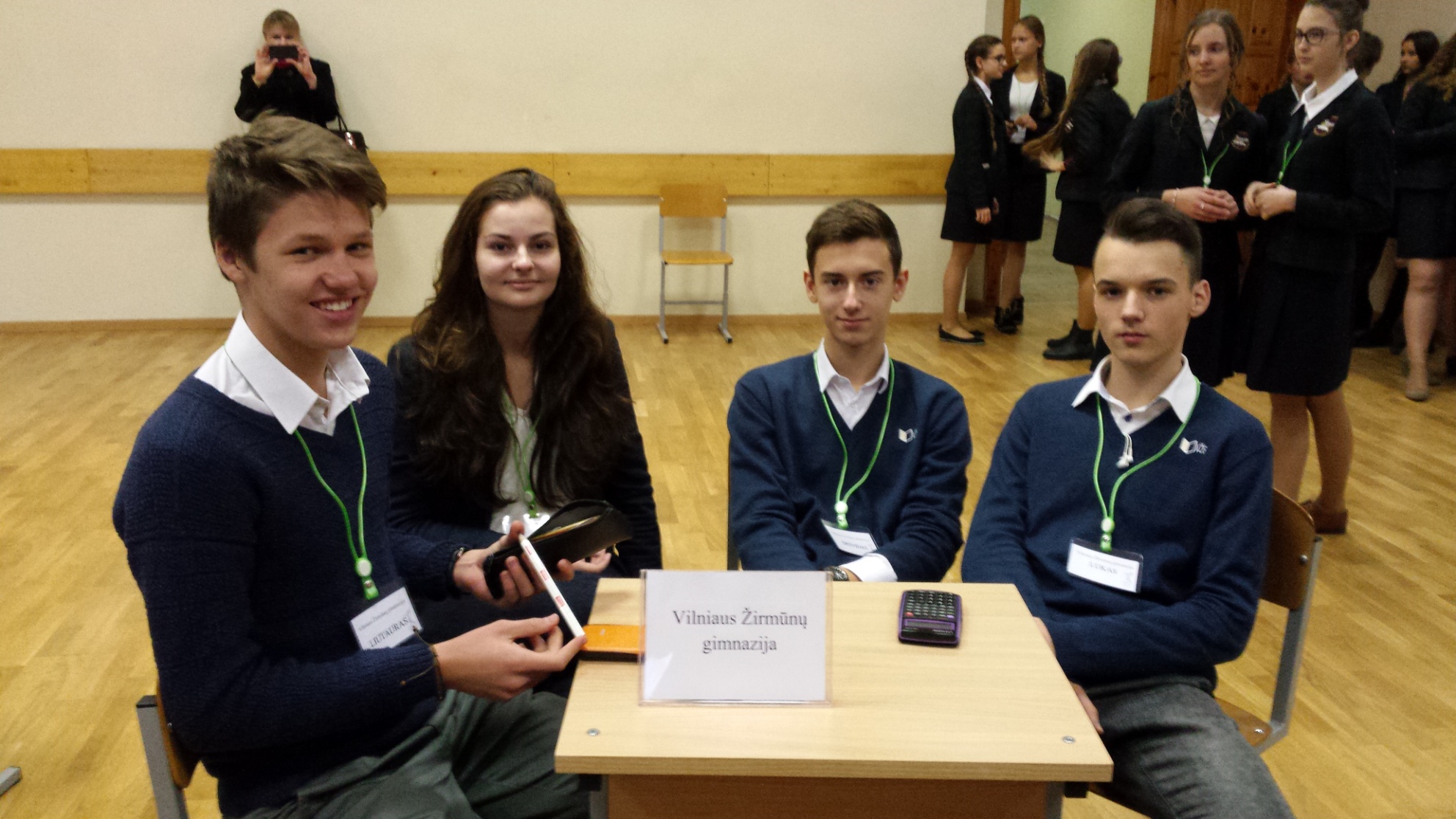 Sveikiname!!!